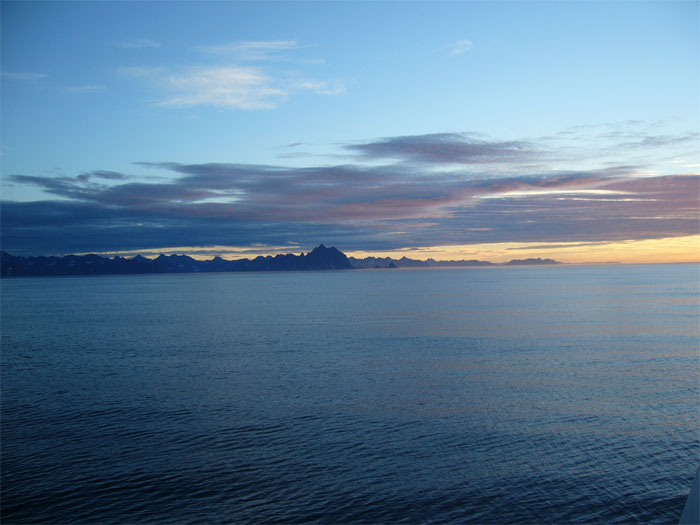 АНАДЫРСКИЙ ЗАЛИВ
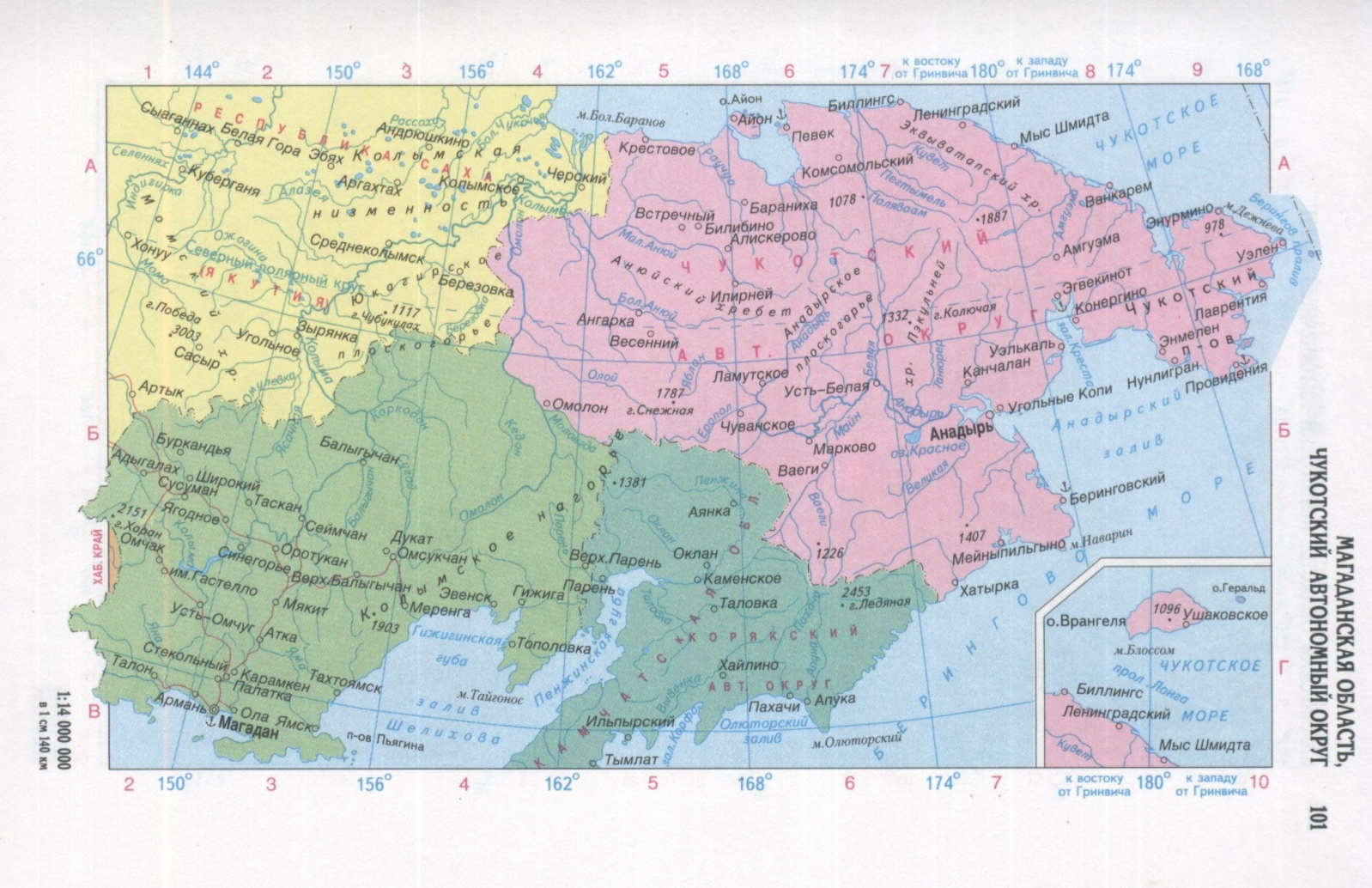 НАУЧНО – ИССЛЕДОВАТЕЛЬСКОЕ СУДНО
КАШАЛОТ
ТЕМА – ЭТО О ЧЕМ ТЕКСТ
ТЕМА: ЭТОТ ТЕКСТ О ТОМ, КАК МОЛОДОЙ КАШАЛОТ ПРИНЯЛ СУДНО ЗА СВОЕГО СОРОДИЧА И ВСЮ НОЧЬ ПЛЫЛ РЯДОМ С КОРАБЛЕМ.
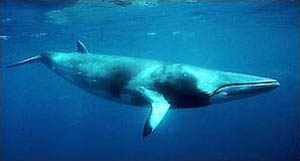 ТИПОЛОГИЧЕСКАЯ СТРУКТУРА  ТЕКСТА
1 АБЗАЦ – ОПИСАНИЕ ДВИЖЕНИЯ КОРАБЛЯ И РАССУЖДЕНИЕ ОБ ОСОБЕННОСТЯХ ДВИЖЕНИЯ СУДНА; ОПИСАНИЕ НОЧИ В МОРЕ И РАССУЖДЕНИЕ ОБ ОСОБЕННОСТЯХ СОСТОЯНИЯ ПРИРОДЫ

     2 АБЗАЦ – ПОВЕСТВОВАНИЕ О ПОЯВЛЕНИИ ЧУДОВИЩА И СТОЛКНОВЕНИИ ЕГО С КОРАБЛЕМ  И ОПИСАНИЕ ДВИЖЕНИЙ ЭТОГО ЧУДОВИЩА

     3 АБЗАЦ – ОПИСАНИЕ ЗУБАСТОГО КИТА

     4 АБЗАЦ – РАССУЖДЕНИЕ О ТОМ, ПОЧЕМУ КАШАЛОТ  ТАК УПОРНО ПЛЫВЕТ ЗА КОРАБЛЕМ

      5 АБЗАЦ – ПОВЕСТВОВАНИЕ О ПОСЛЕДУЮЩЕМ ПУТИ КАШАЛОТА И РАССУЖДЕНИЕ О ЕГО ДАЛЬНЕЙШЕЙ СУДЬБЕ
ТЕЗИСНЫЙ ПЛАН
1. Однажды ночью корабль с большим трудом пробирался малым ходом между льдинами.
     2. Вдруг за бортом появилось какое-то чудовище.
     3. Всю ночь за кораблем плыл и тяжко вздыхал кашалот – самый большой по размерам зубастый кит.
     4. Наверное, молодой кашалот отстал от матери и принял судно за кита.
     5. Молодой кит отправился искать экватор.
Счастливый кашалот на мелководье
ТЕЗИСНЫЙ ПЛАН
1. Однажды ночью корабль с большим трудом пробирался малым ходом между льдинами.
     2. Вдруг за бортом появилось какое-то чудовище.
     3. Всю ночь за кораблем плыл и тяжко вздыхал кашалот – самый большой по размерам зубастый кит.
     4. Наверное, молодой кашалот отстал от матери и принял судно за кита.
     5. Молодой кит отправился искать экватор.
     6. Дальнейшая судьба китенка…
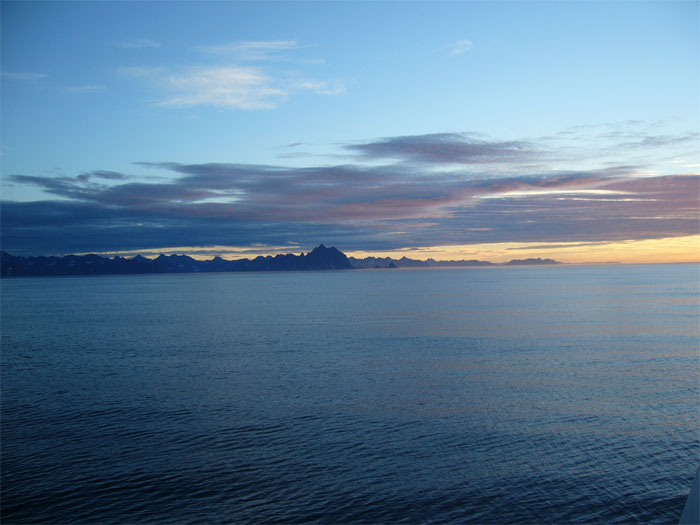